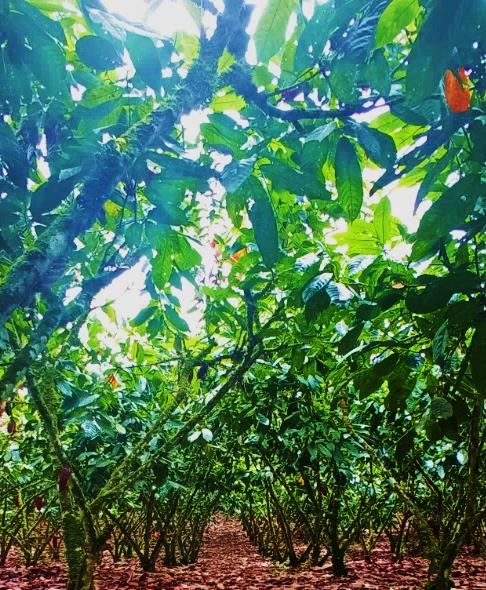 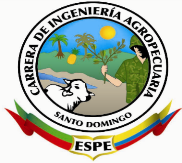 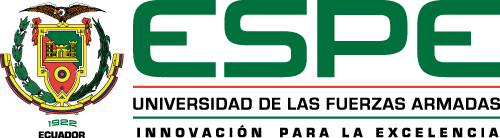 “Evaluación de métodos de control para escoba de bruja Moniliopthora perniciosa en cacao”
Autor: 
Vivanco Morales Angel Fernando
Director: 
Ing. Vaca Pazmiño Eduardo Patricio Mgs.
INTRODUCCIÓN
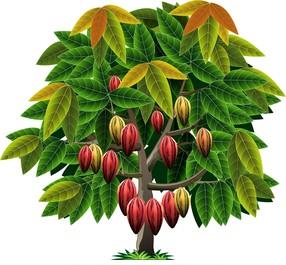 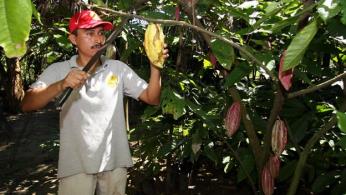 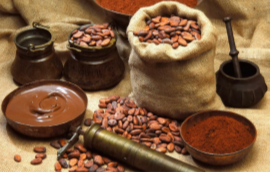 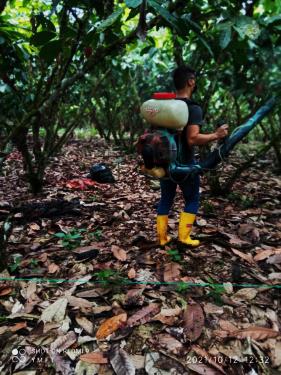 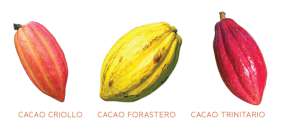 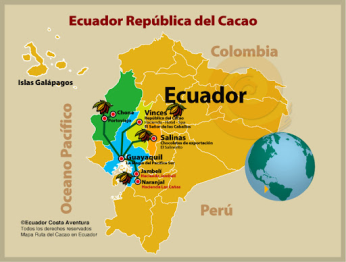 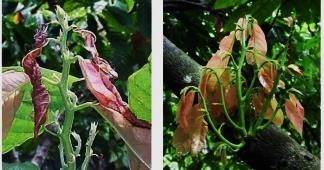 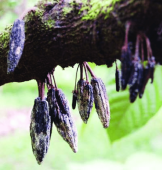 OBJETIVOS
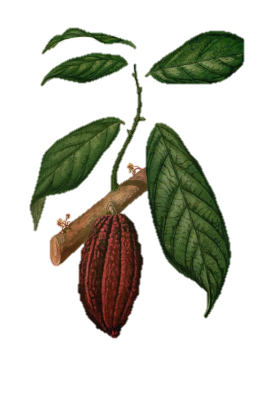 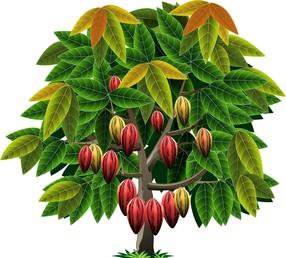 ESPECÍFICOS
Determinar el mejor tratamiento de control de “escoba de bruja” Moniliopthora perniciosa comparando insumos con distinto mecanismo de acción.
Medir los niveles de afección de Moniliopthora perniciosa en los diferentes tratamientos.
Establecer la relación costo/beneficio de los tratamientos aplicados
GENERAL
Evaluar métodos de control para escoba de bruja Monilliopthora perniciosa en cacao.
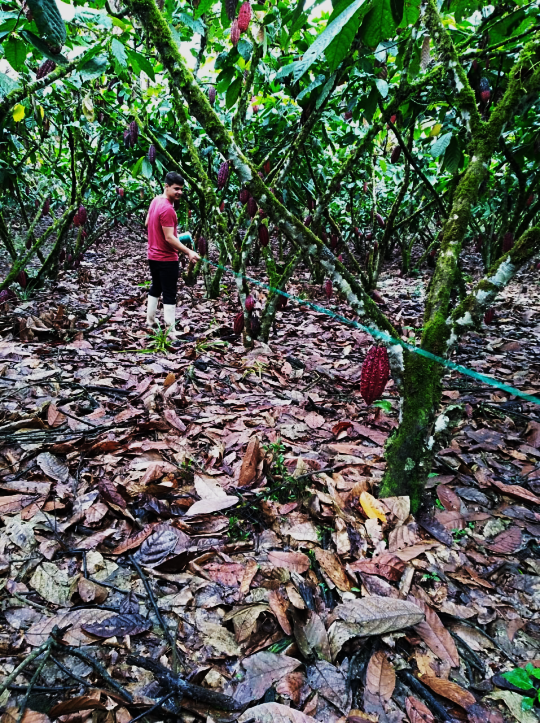 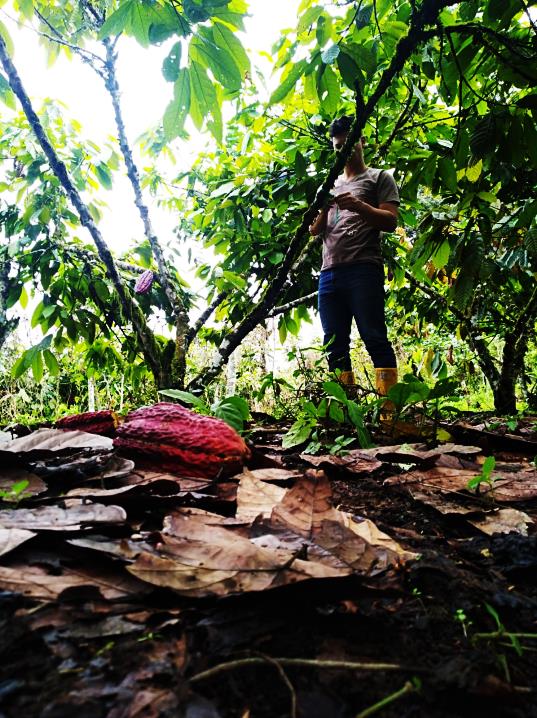 METODOLOGÍA
METODOLOGÍA
Ubicación política
País:	EcuadorProvincia:	Santo Domingo de los TsáchilasCantón:	Santo Domingo Parroquia:	Valle HermosoSector:	Km 6 Vía Cristóbal Colon
Ubicación geográfica
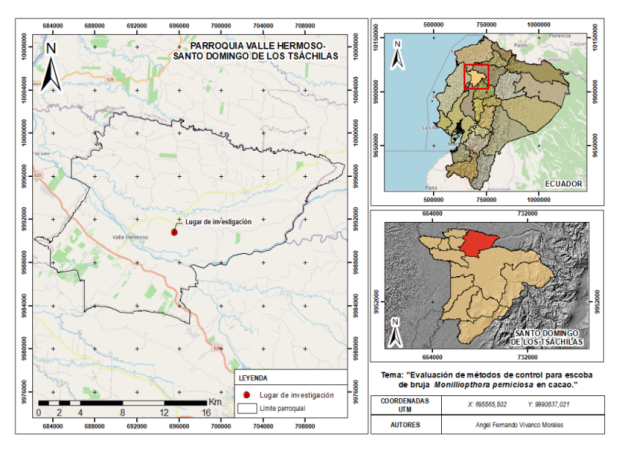 Ubicación ecológica
Zona de vida:	Bosque húmedo tropical 
Altitud:		370 m.s.n.m
Temperatura media:	24,8°C
Precipitación:	3200 mm/año
Humedad relativa:	90%
Suelos:		Limo arcillosos y 			arenosos.
METODOLOGÍA
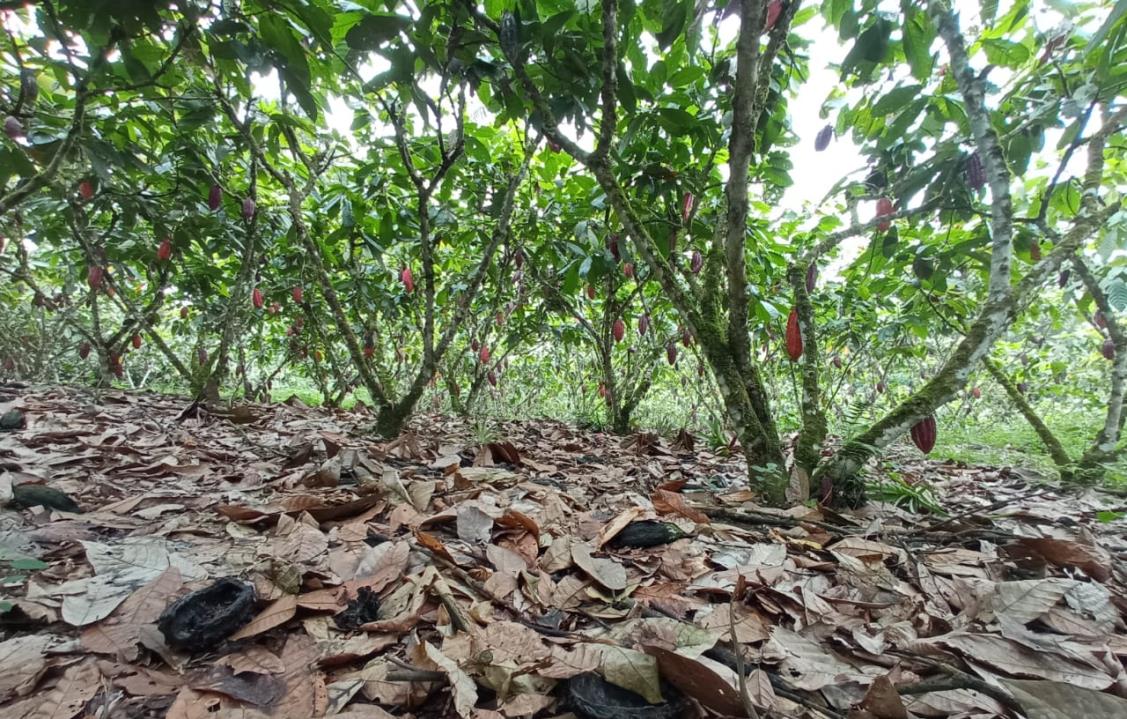 Factores y niveles del experimento
Tipo de diseño
Se utilizó un diseño de bloques completamente al azar (DBCA).
Se hicieron tres repeticiones, con 27 unidades experimentales.
METODOLOGÍA
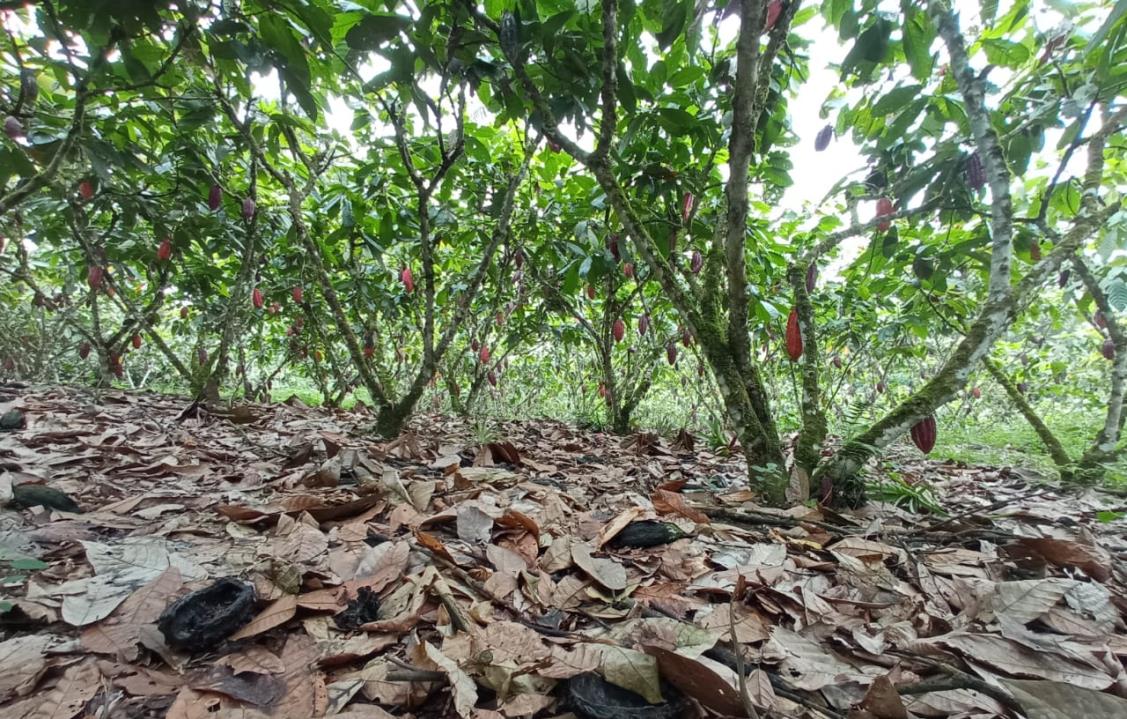 Esquema del análisis de varianza
Análisis funcional
Las variables estadísticas que presentaron diferencia significativa fueron sometidas a la prueba de significancia de Duncan al 5 % de probabilidad de error y comparaciones
METODOLOGÍA
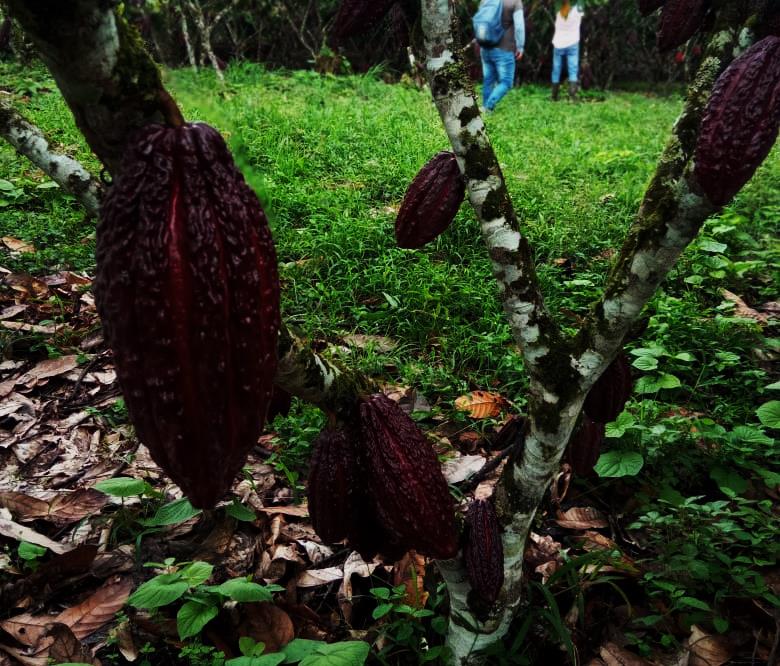 Descripción de los tratamientos
Características de la UE
METODOLOGÍA
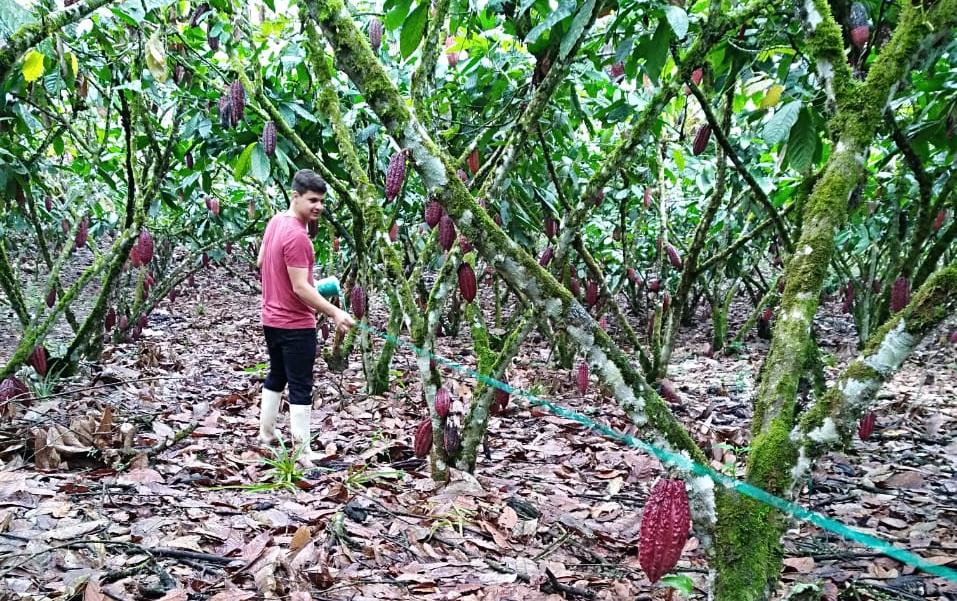 Croquis del diseño
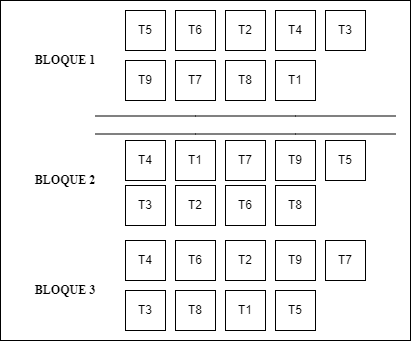 METODOLOGÍA
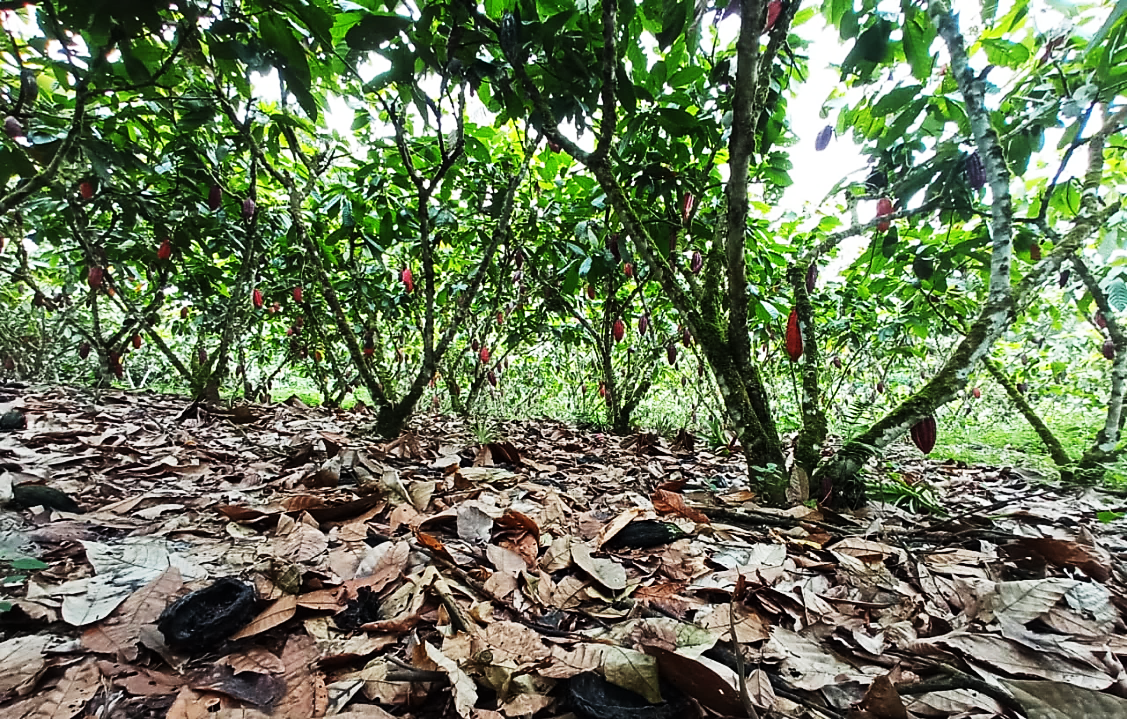 Factor a probar
El factor a probar fue la aplicación de cuatro fungicidas químicos para el control de escoba de bruja (Monilliopthora perniciosa) más un testigo.
Variables a medir
RESULTADOS
Y
DISCUSIÓN
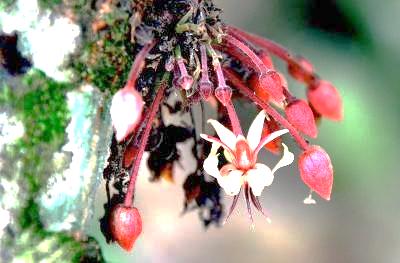 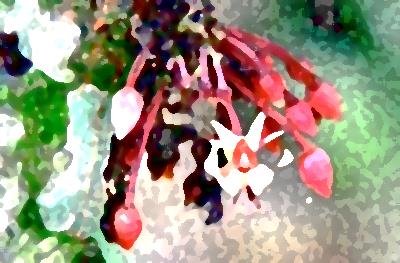 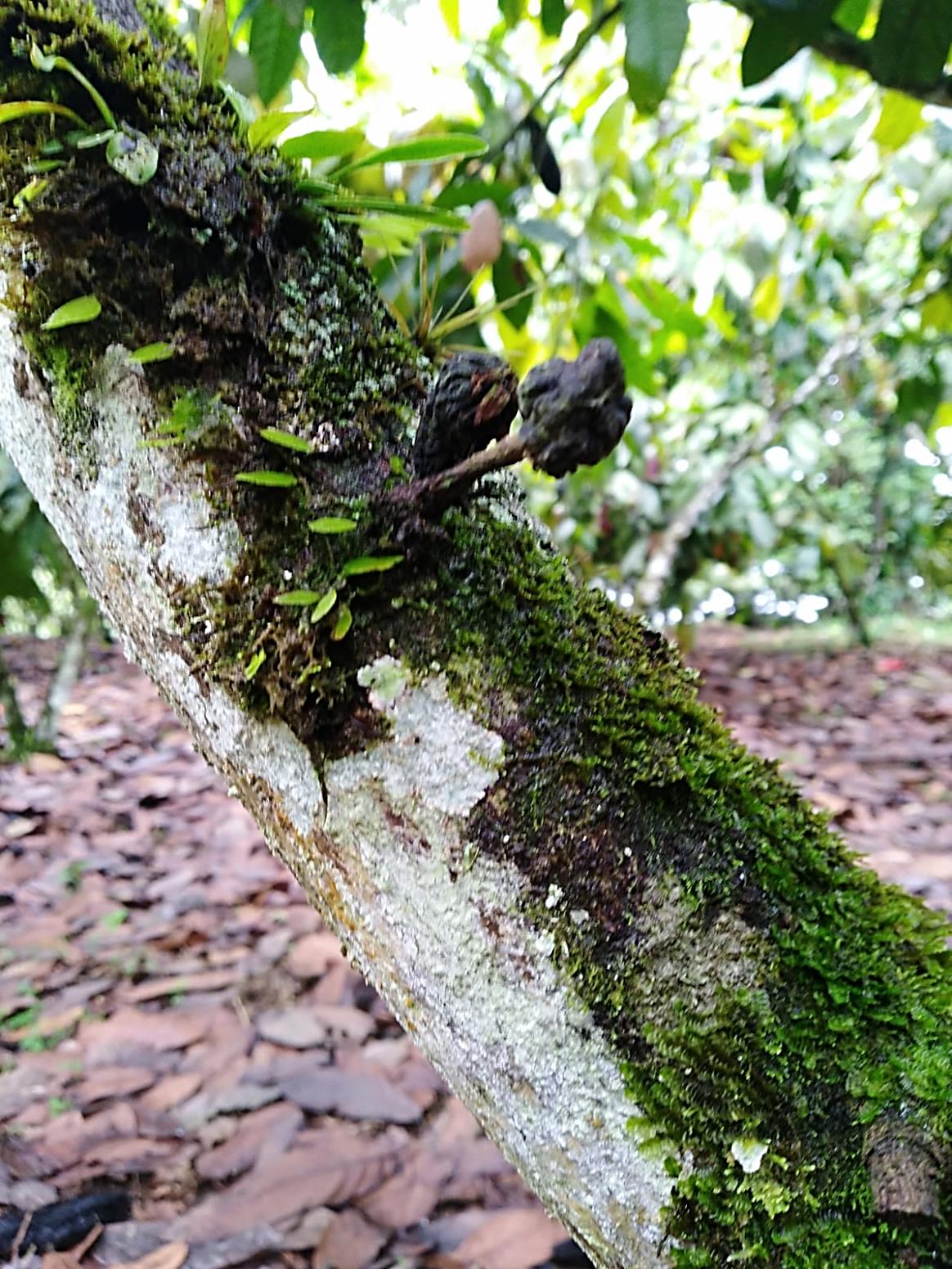 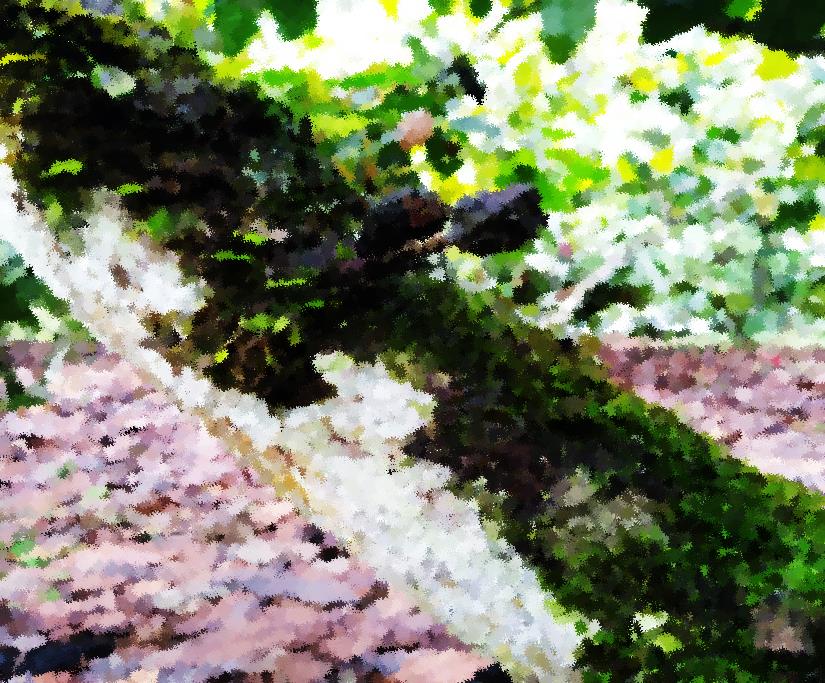 RESULTADOS
PORCENTAJE DE INCIDENCIA
Resumen de ADEVA para la variable porcentaje de incidencia de Escoba de bruja en cacao.
RESULTADOS
Los tratamientos que presentaron menor incidencia de “escoba de bruja” fueron el T2 (Fosetil aluminio/20 días), T3 (Azoxystrobin/20 días), T4 (Pyraclostrobin - Metiram/20 días) con 16,67%. mientras que el testigo tuvo la mayor incidencia 100% seguido del T6 (Fosetil aluminio/25 días) y T7 (Azoxistrobin/25 días) con 58,33% para cada una al final de la investigación.
Prueba de Duncan al 5% para porcentaje de incidencia de escoba de bruja en la comparación de tratamientos en la cuarta toma de datos.
RESULTADOS
Prueba de Duncan al 5% para incidencia de escoba de bruja comparando las frecuencias de aplicación en tercera toma de datos.
Prueba de Duncan al 5% para incidencia de escoba de bruja comparando las frecuencias de aplicación en cuarta toma de datos.
RESULTADOS
Porcentaje de incidencia de escoba de bruja en cada una de las evaluaciones realizadas.
Las diferencias entre los tratamientos con respecto al testigo se evidenciaron a partir de la tercera toma de datos, siendo T2 (Fosetil aluminio/20 días), T3 (Azoxystrobin/20 días) y T4 (Pyraclostrobin - Metiram/20 días) los mejores rendimientos. Con la prueba de Duncan al 5%, se constató que la frecuencia de 20 días tuvo mayor eficiencia en disminuir la incidencia de escoba de bruja
RESULTADOS
Resumen de ADEVA para la variable grado de severidad de Escoba de bruja en cacao.
RESULTADOS
Prueba de Duncan al 5% para grado de severidad de escoba de bruja en la comparación de tratamientos en la tercera toma de datos.
Prueba de Duncan al 5% para grado de severidad de escoba de bruja en la comparación de tratamientos en la cuarta toma de datos.
RESULTADOS
Prueba de Duncan al 5% para grado de severidad de escoba de bruja comparando las frecuencias de aplicación en tercera toma de datos.
Prueba de Duncan al 5% para grado de severidad de escoba de bruja comparando las frecuencias de aplicación en cuarta toma de datos.
RESULTADOS
Grado de severidad de escoba de bruja en cada una de las evaluaciones realizadas.
El mejor tratamiento para disminuir el grado de severidad fue T4 (Pyraclostrobin - Metiram/20 días) al finalizar la investigación tuvo 1,67%, mientras que el testigo presentó el mayor grado de severidad respecto a los demás tratamientos finalizando con un 17,25% de grado de severidad al finalizar la investigación.
RESULTADOS
Relación Costo/Beneficio
CONCLUSIONES
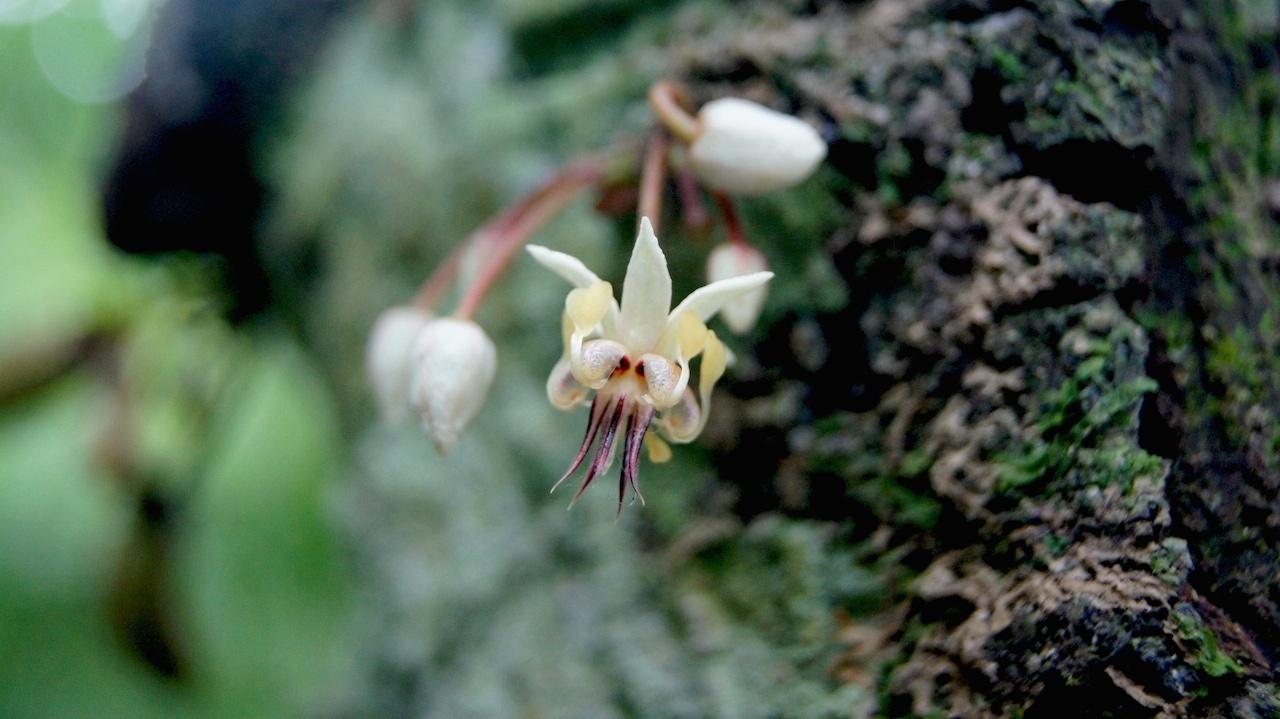 CONCLUSIONES
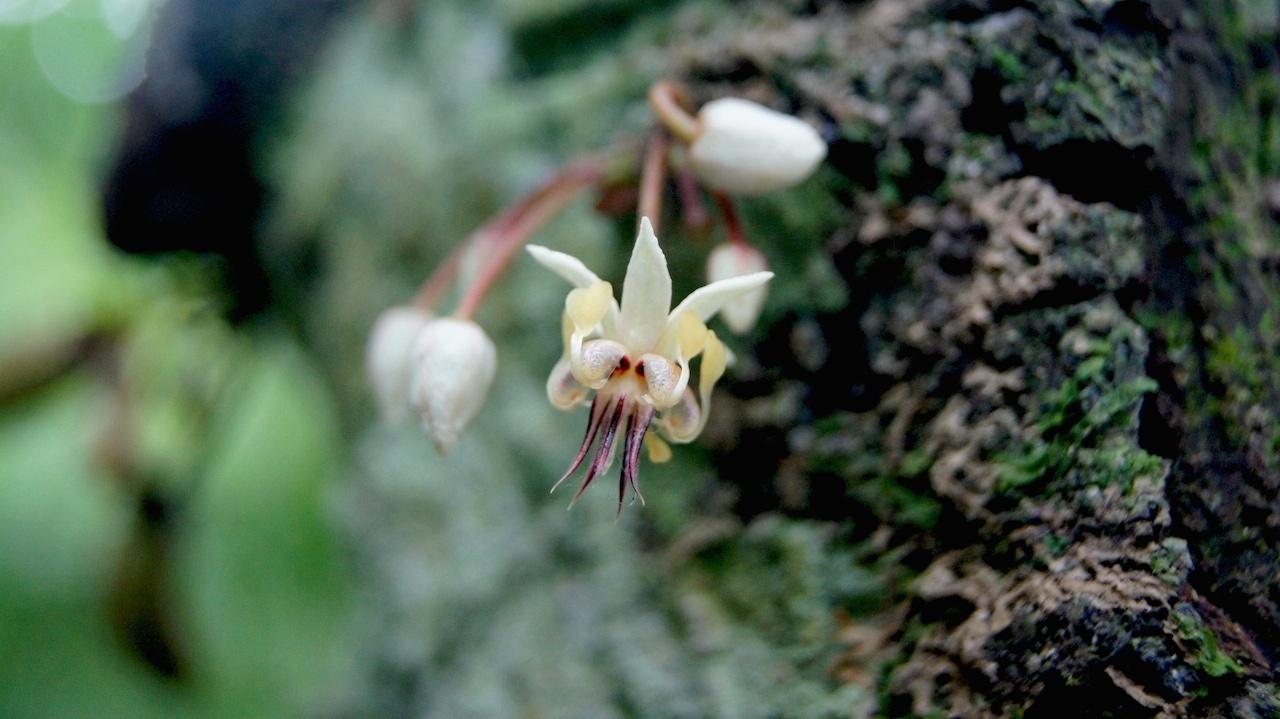 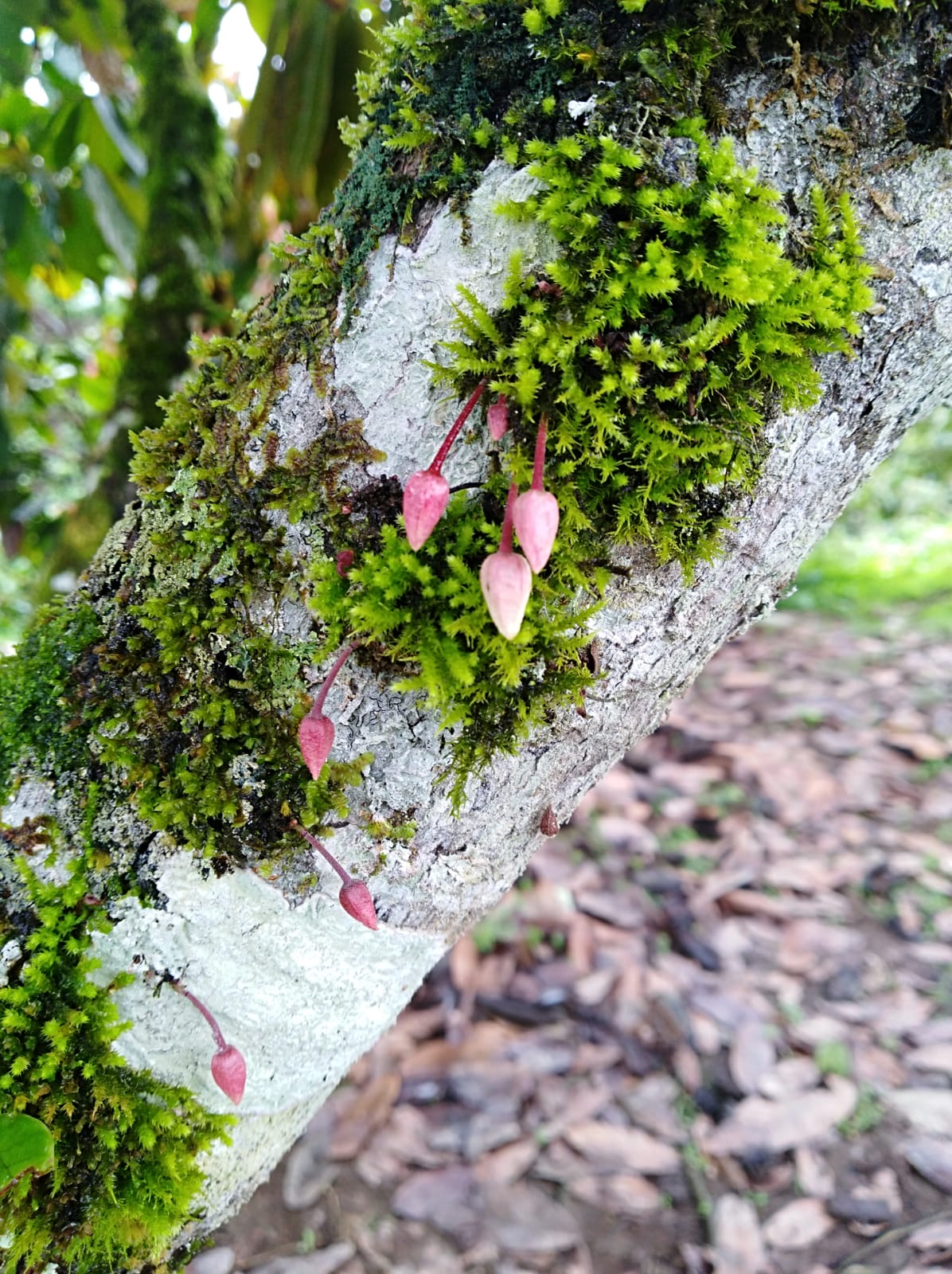 RECOMENDACIONES
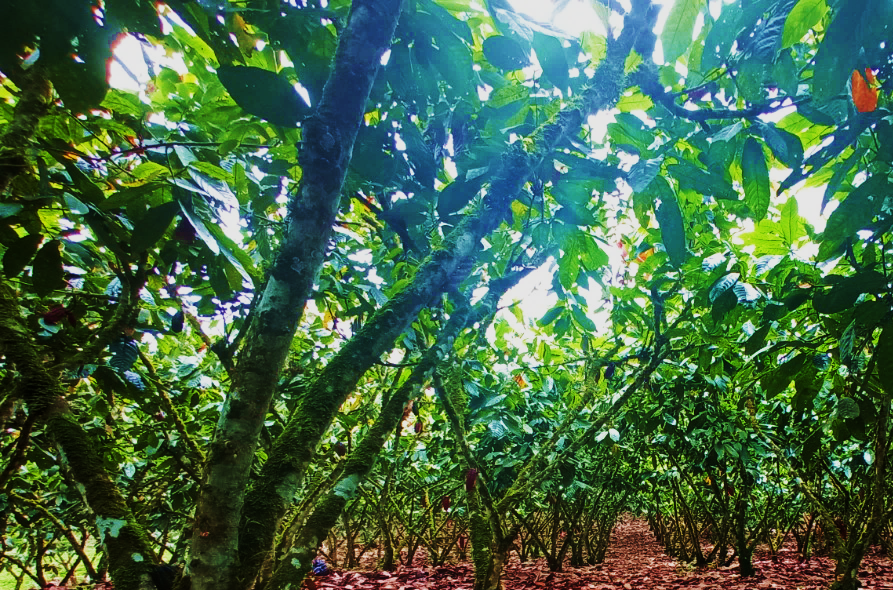 GRACIAS